Artificial Insemination
Semen deposition
Vaginal
Cervical
Intrauterine
Laparoscopic
Semen preservation
Fresh
Chilled
Frozen
Artificial Insemination
Semen preservation
Fresh semen: 
need to use immediately
need a buck is present in the herd
can be used in breeding season
Artificial Insemination
Semen preservation
Chilled (Refrigerated) semen: 
can be stored for 24 h
need a buck is present in the restricted area
can be used in breeding season
Artificial Insemination
Semen preservation
Frozen semen: 
can be used anytime, anywhere 
do not need a buck in the herd or near
provide an option to use in non-breeding season
Artificial Insemination
Semen deposition
Vaginal insemination: 
need basic instruments (a catheter)
suitable for fresh semen
success ~50%
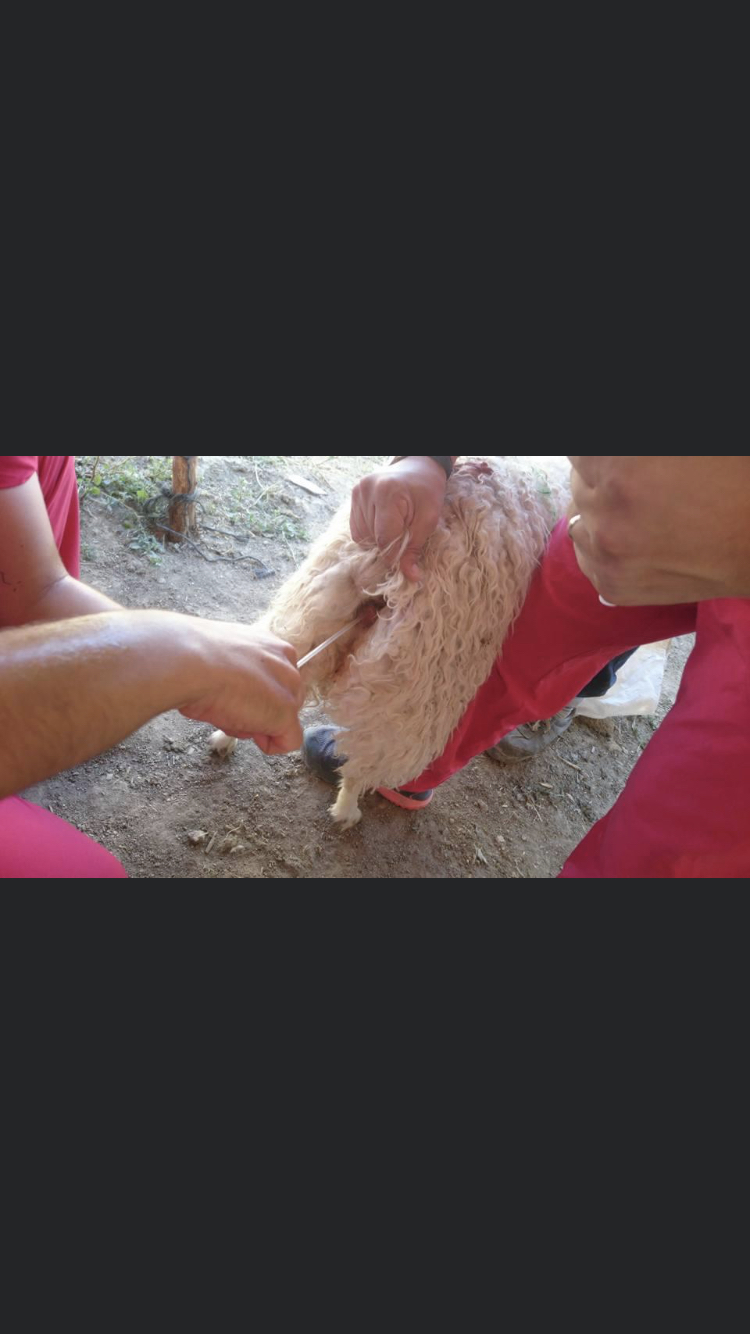